Муниципальное автономное дошкольное образовательное учреждение  детский сад №65 города Тюмени
Дидактическая игра
«Четвёртый лишний»
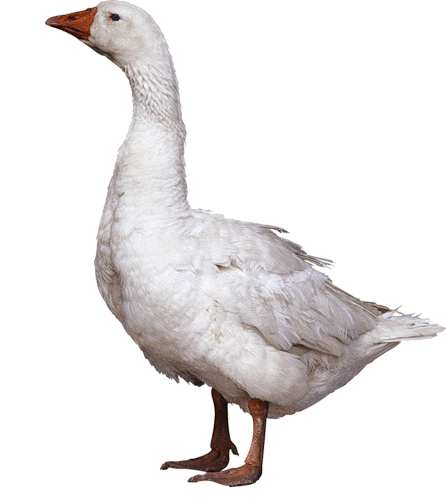 «Домашние животные
 и птицы»
Презентацию подготовила: воспитатель Шомесова Т.И.
Цель: Закрепить умение находить четвёртый лишний предмет и объяснить, почему этот предмет является лишним.
Задачи:
	Учить устанавливать причинно-следственные, логические связи между картинками;
            Развивать словесно-логическое мышление и зрительное восприятие;
            Воспитывать интерес к животным и птицам.
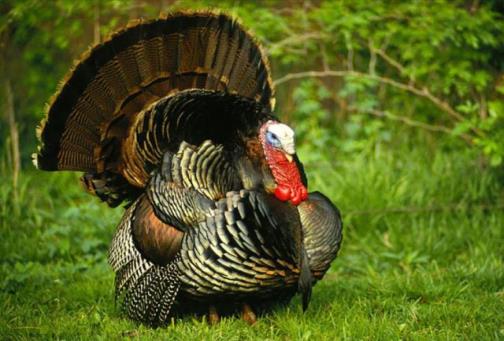 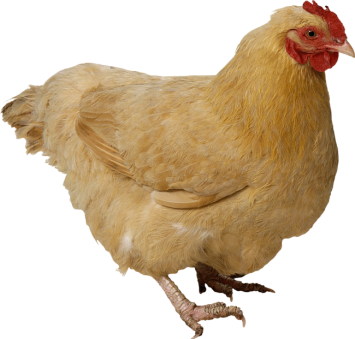 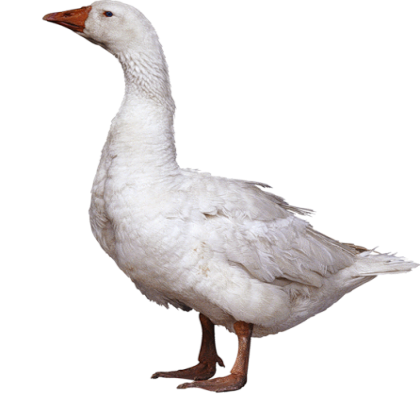 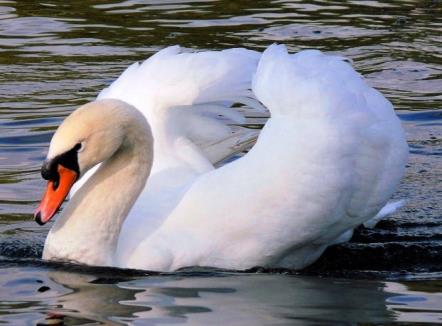 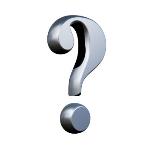 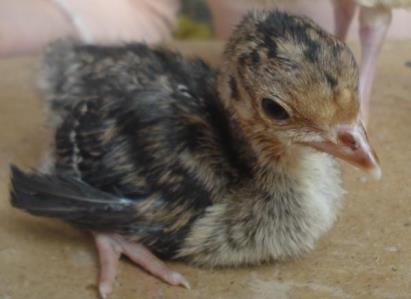 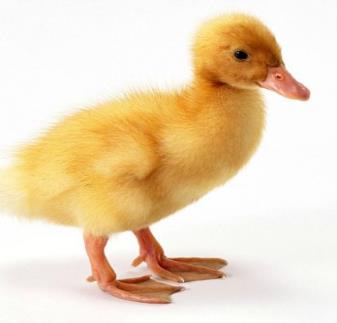 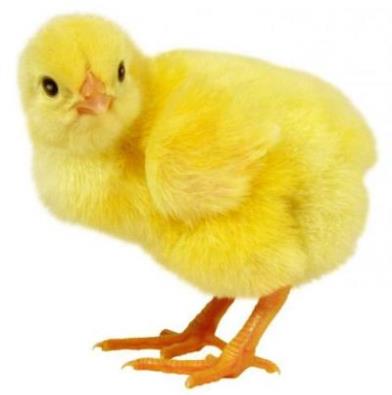 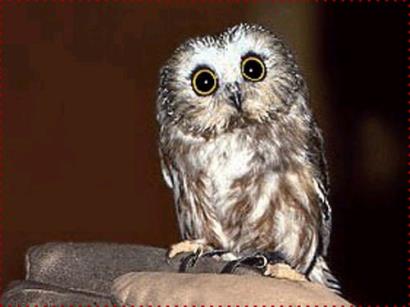 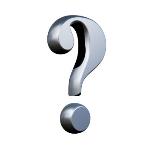 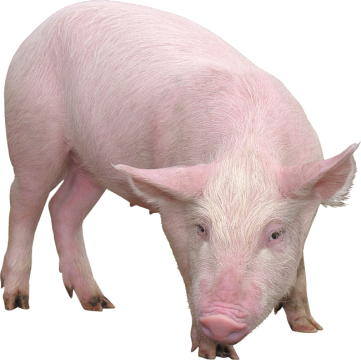 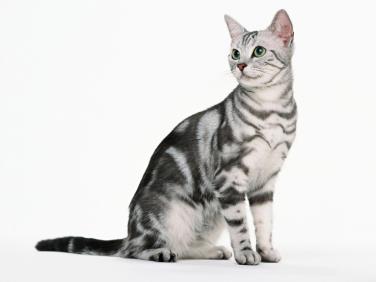 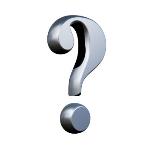 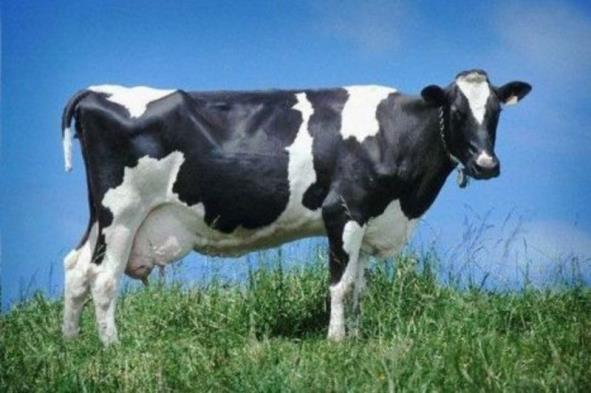 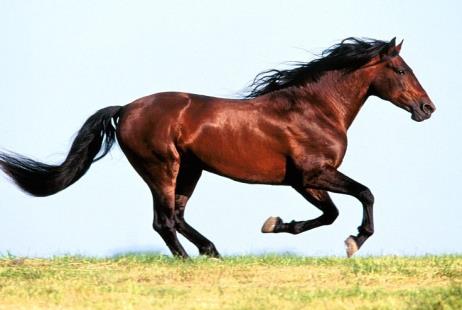 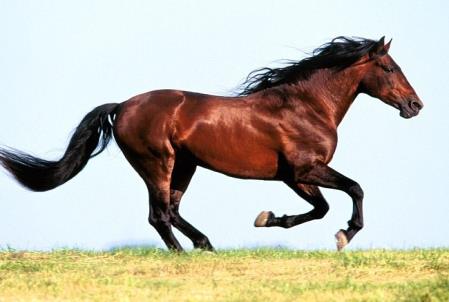 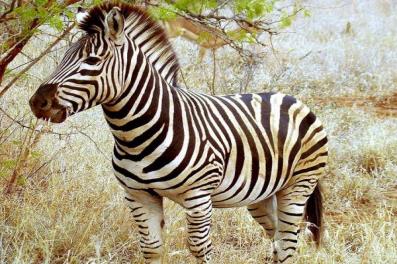 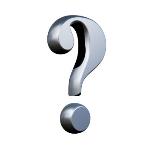 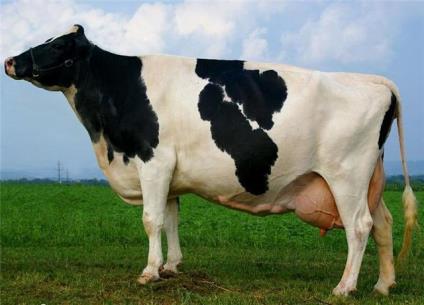 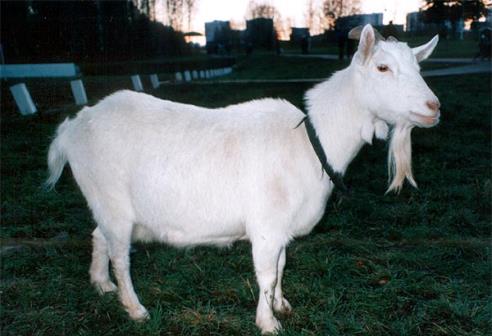 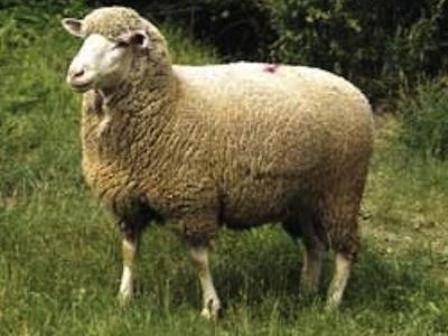 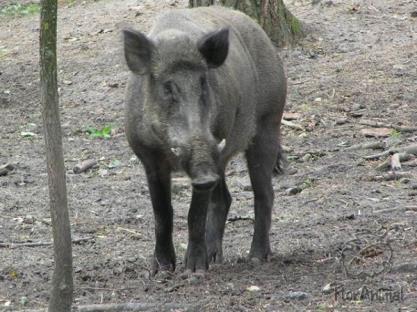 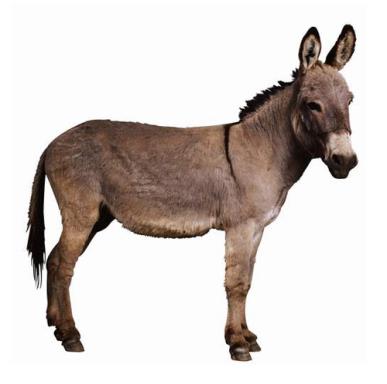 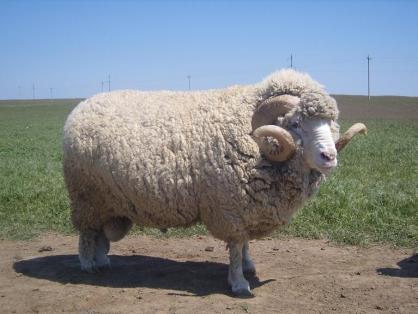 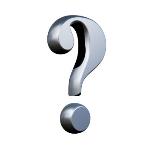 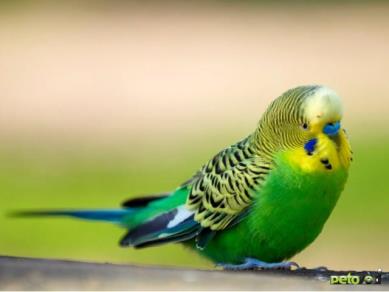 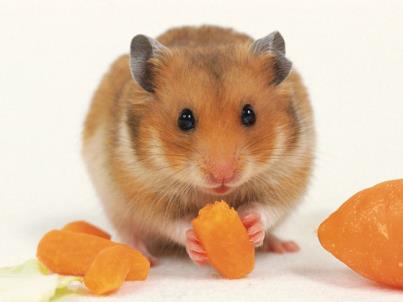 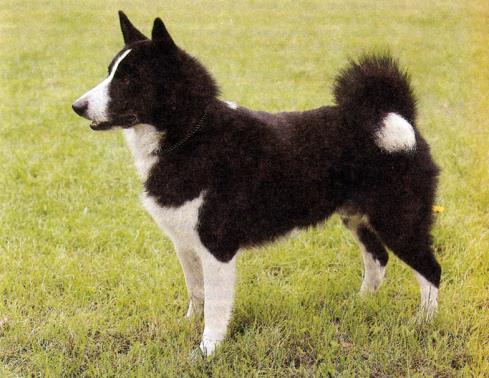 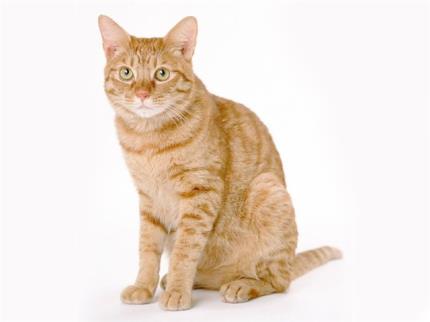 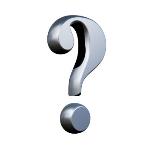 Спасибо за внимание!